Legal | Legal strategy development
Microsoft 365 Copilot Chat and Copilot Studio
Extend
Advisory services
Outside counsel spend
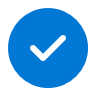 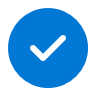 Value benefit
KPIs impacted
Cost savings
Employee experience
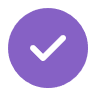 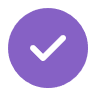 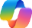 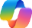 Copilot Chat1
Copilot Chat1
1. Case data aggregation
2. Similar case analytics
3. Strategy formulation
Use Microsoft 365 Copilot Chat to aggregate case information. A Copilot Agent is used to add information from your organization’s cases, by connecting to your system of record.
Prompt Copilot to analyze relevant cases to identify strategies that have been used previously, which could be applicable to the current situation.
Based on the analysis, have Copilot suggest legal strategies that align with the nuances of the current case or provide recommendations on case similarities to the current legal challenge.
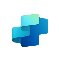 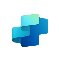 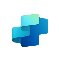 Copilot Agent3
+Connection to case system
Copilot Agent3
+Connection to case system
Copilot Agent3
+Connection to case system
Benefit: Collecting case data ensures a comprehensive foundation for analysis.
Benefit: Analyzing similar cases helps identify what strategies have been effective in the past.
Benefit: Formulating strategies provides a starting point for legal argumentation and defense.
5. Outcome analysis
4. Preparation assistance
Use Copilot to summarize case decisions to add to your legal system of record.
Ask Copilot to summarize the legal strategies suggested and prepare a brief for review.
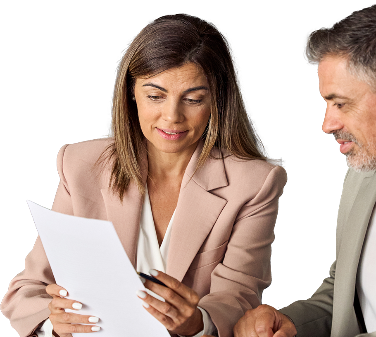 Benefit: Analyzing outcomes helps in refining strategies for future cases.
Benefit: Assisting in preparation ensures that all case materials are thorough and persuasive.